NivelaciónMatemática
Profesora: Valeria Becerra
?
ANTES DE COMENZAR, RECORDEMOS LAS NORMAS DE LA CLASE
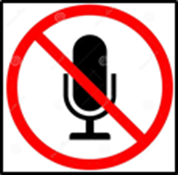 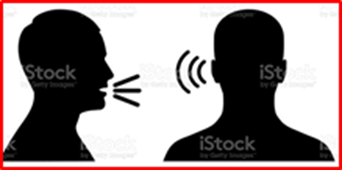 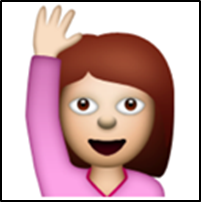 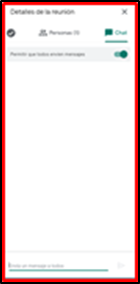 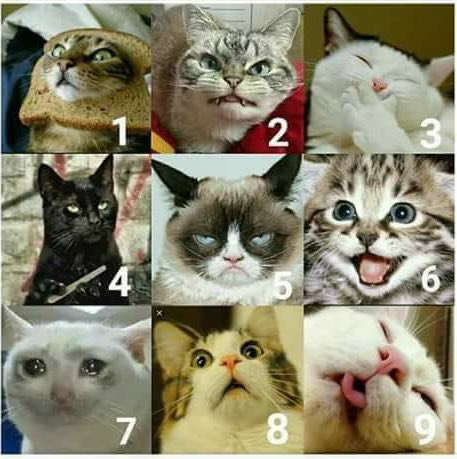